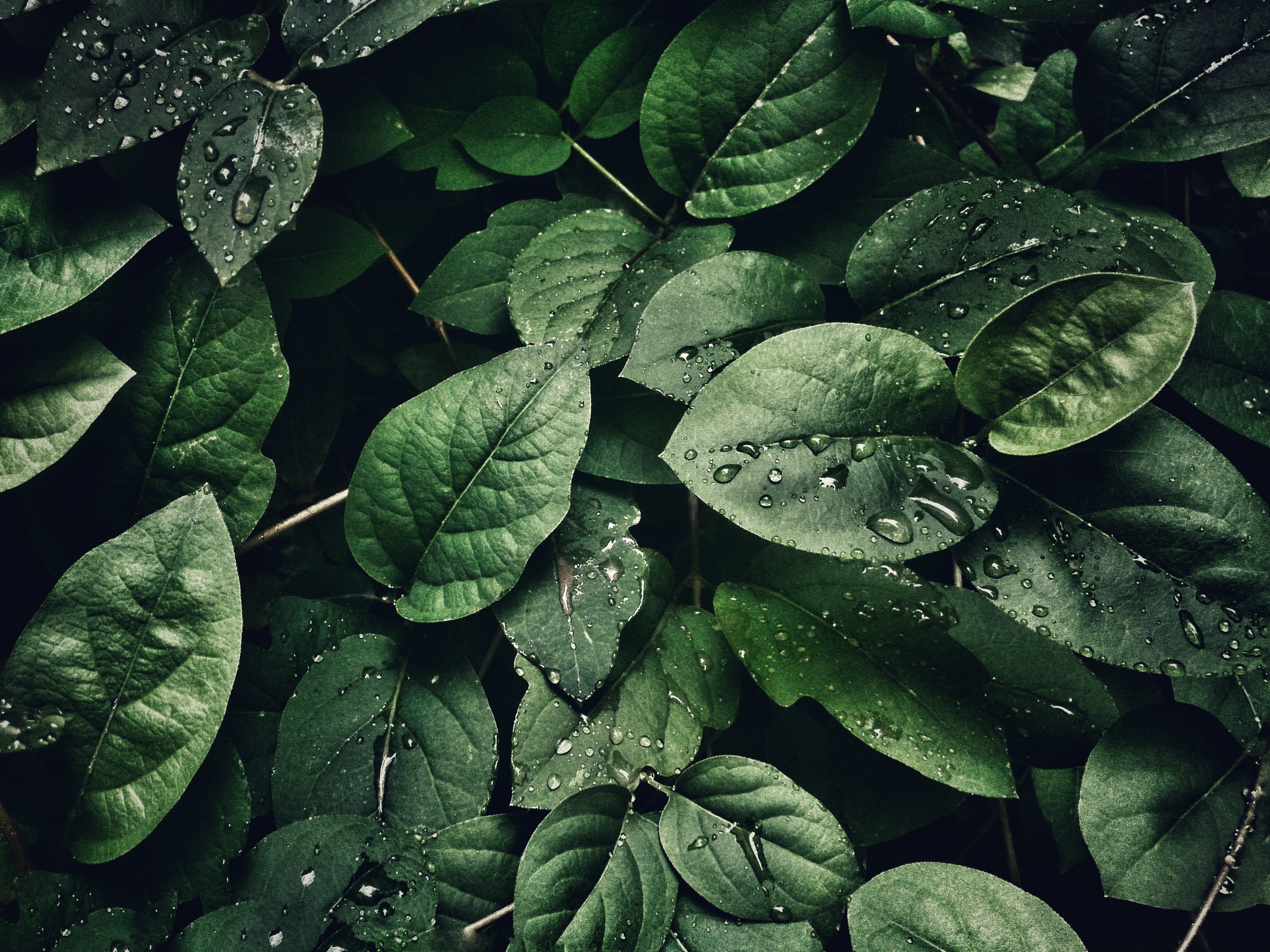 碳中和碳达峰
汇报人:OfficePLUS
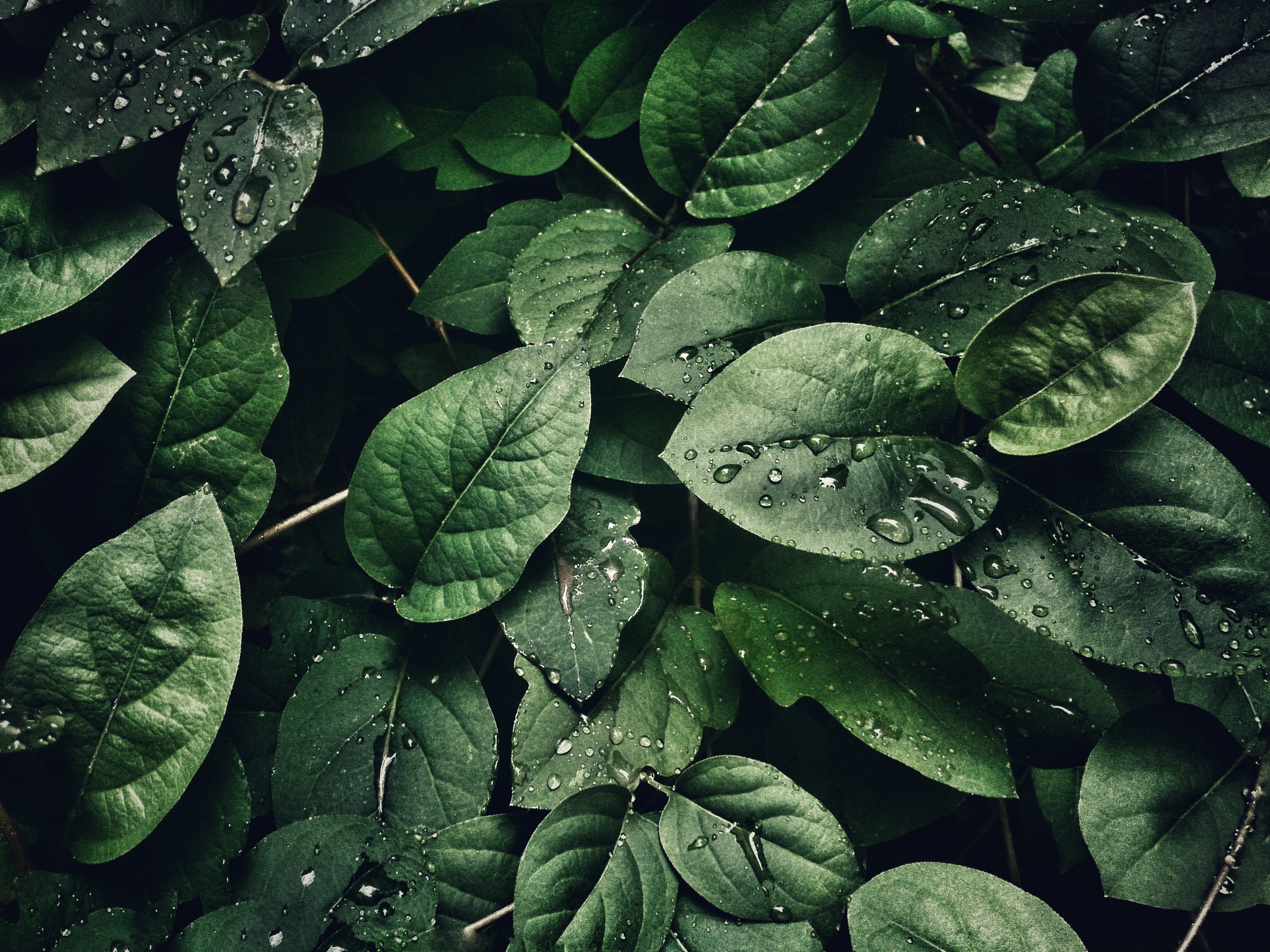 报告内容
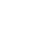 CONTENTS
01
02
应对气候挑战实现绿色发展
我们如何理解碳中和
Addressing climate challenges and achieving green development
How do we understand carbon neutrality
03
04
伙伴生态创新和社会影响
助力绿色商业和生活方式
Partner ecological innovation and social impact
Help green business and lifestyle
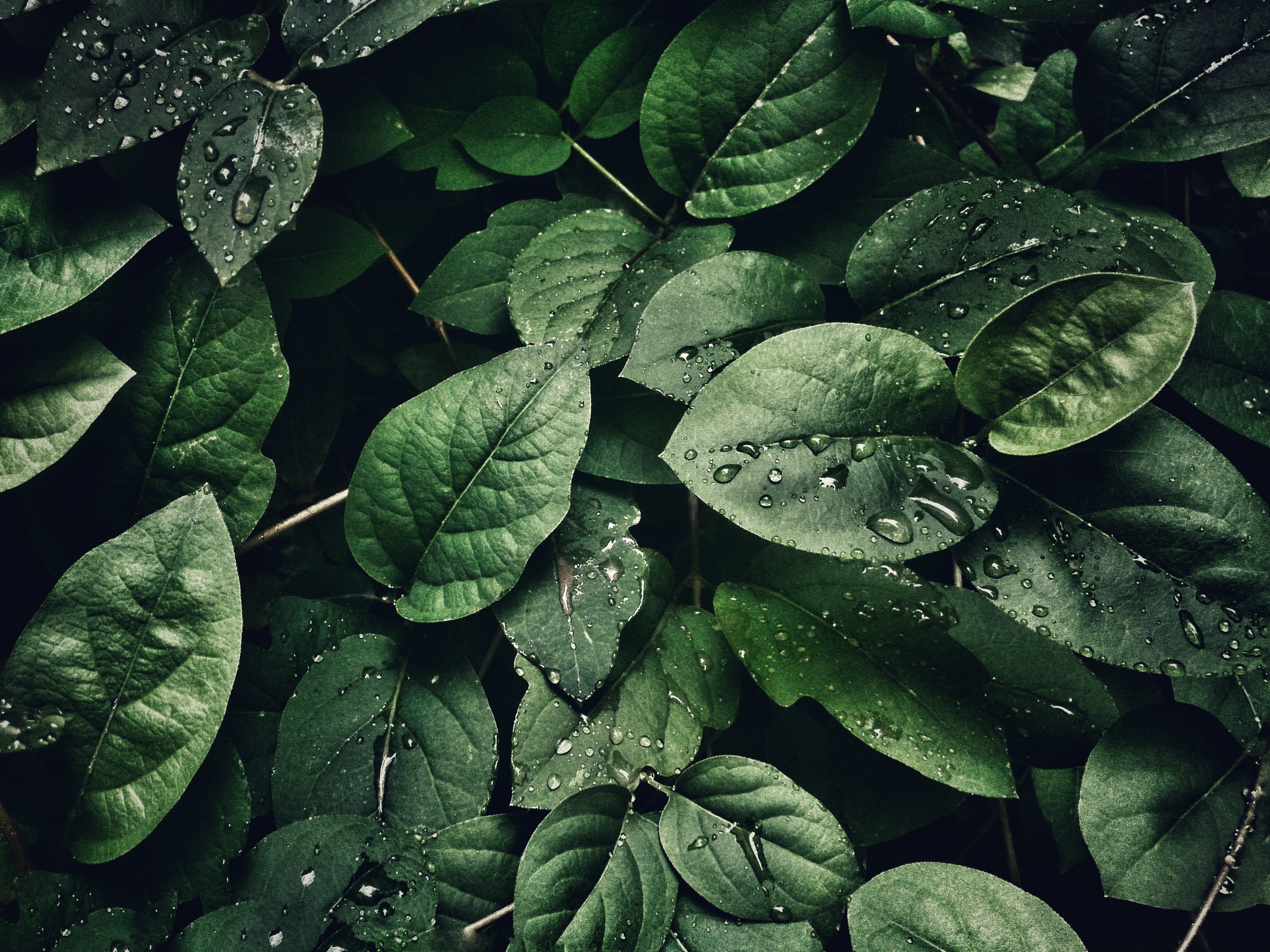 Chapter I
应对气候挑战实现绿色发展
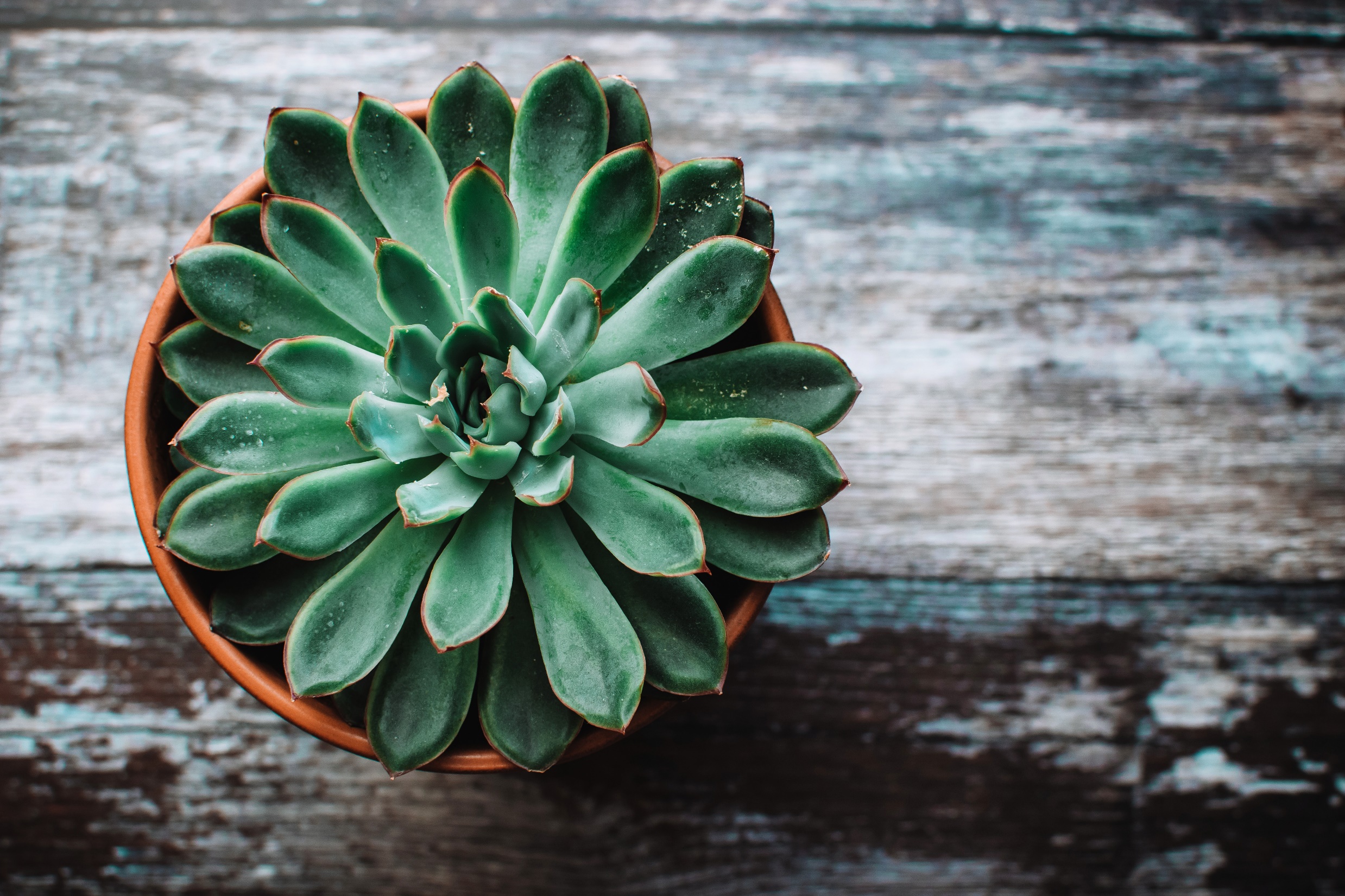 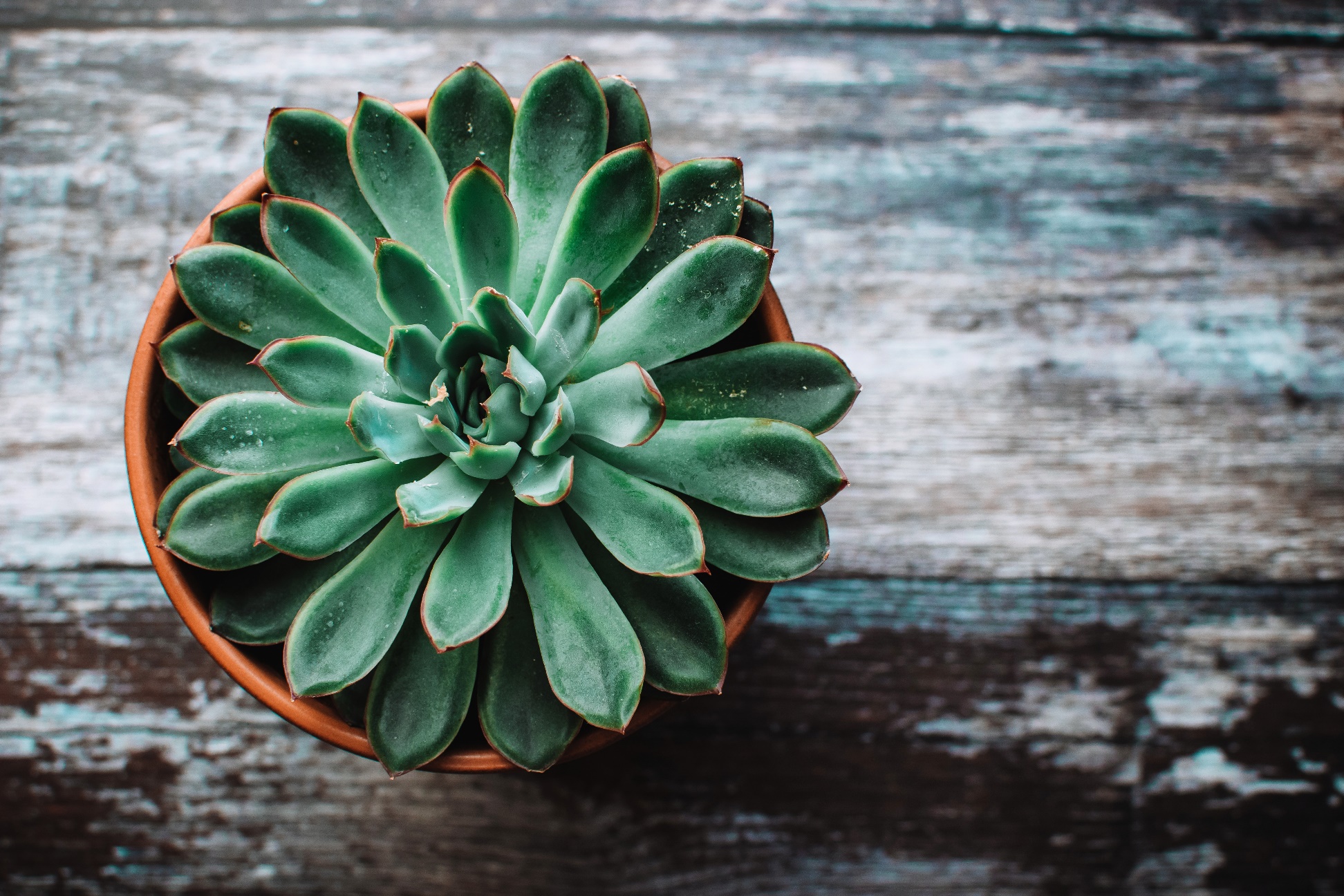 气候变化是本世纪最大的挑战
全球在联合国气候变化公约第26次缔约国大会达成《巴黎协定》，目标是延缓并最终逆转气候变化必须完成的任务。
达成协定任务
中国政府也已于20XX年9月提出二氧化碳排放力争于20XX年前达到峰值，努力争取20XX年前实现碳中和。
实现碳中和
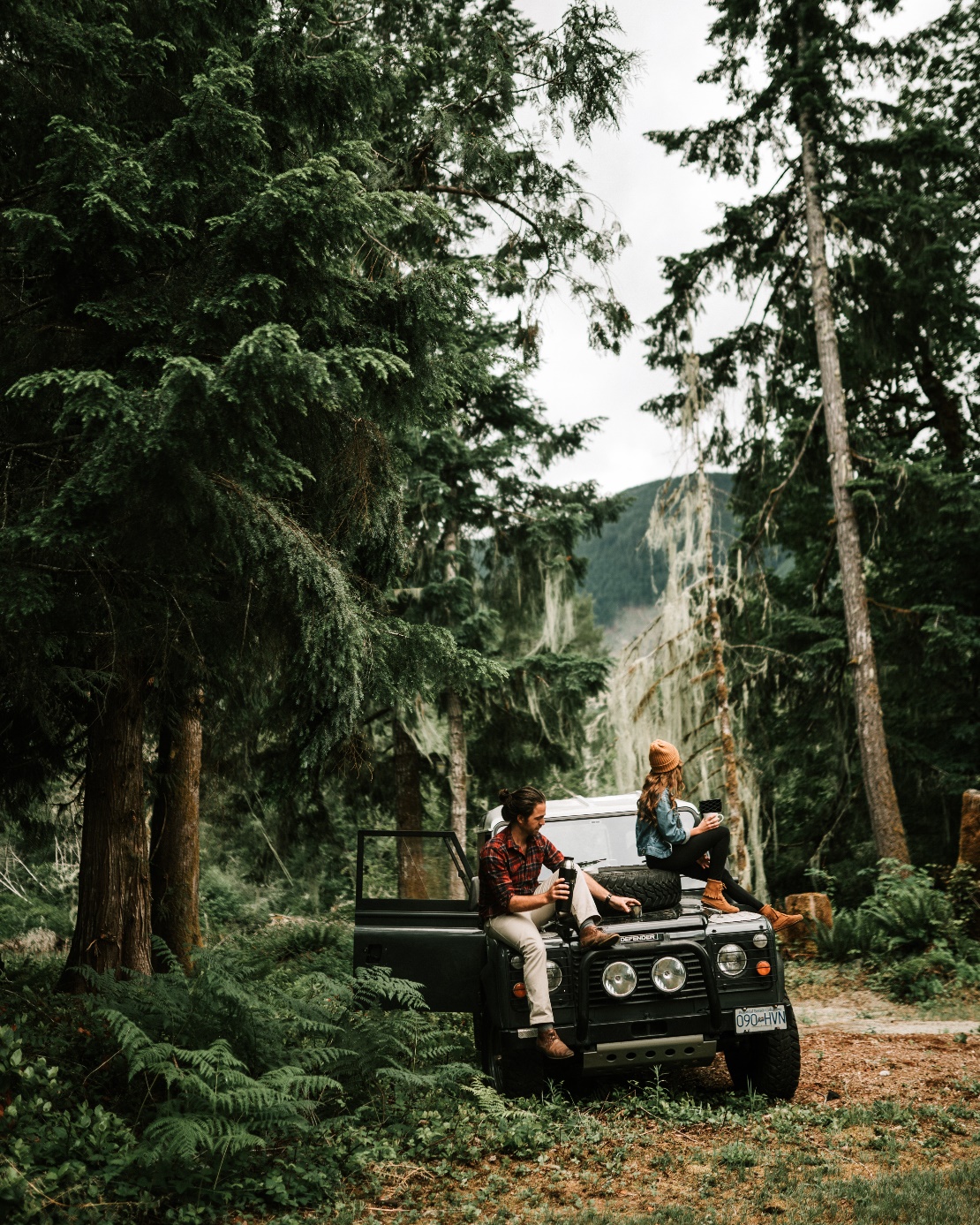 做强绿色价值链
不晚于20XX年，协同上下游价值链实现碳排放强度比20XX年降低50%；其中，云计算作为数字化基础设施，率先实现碳中和成为绿色云。
做大绿色生态
在自身运营和供应链之外，我们承诺用平台的方式，通过助力消费者和企业，激发更大的社会参与，到20XX年15年间，带动生态累计减碳15亿吨。
负责任的科技 可持续的未来
实现碳中和承诺的六大行动原则
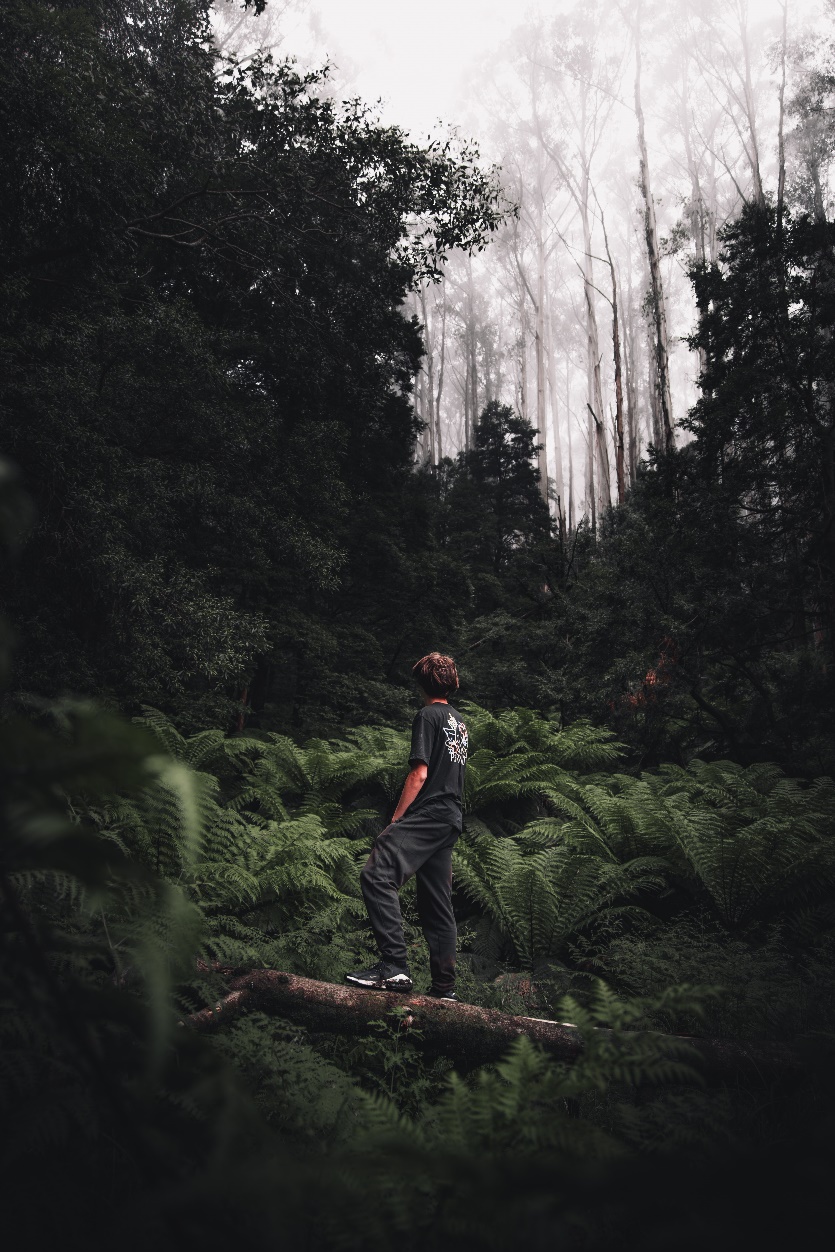 共同构建开放社区，推动和支持绿色发展相关创新和行动。
开放生态
长期主义
员工参与
信任
科学
透明
我们将尽最大可能，从全社会的视角定位和承担公司应负、能负的环境社会责任，并在技术和商业创新过程中遵循负责任的原则。准确透明地披露相关计划、行动和效果信息，并接受国内和国际有资质机构的监督。
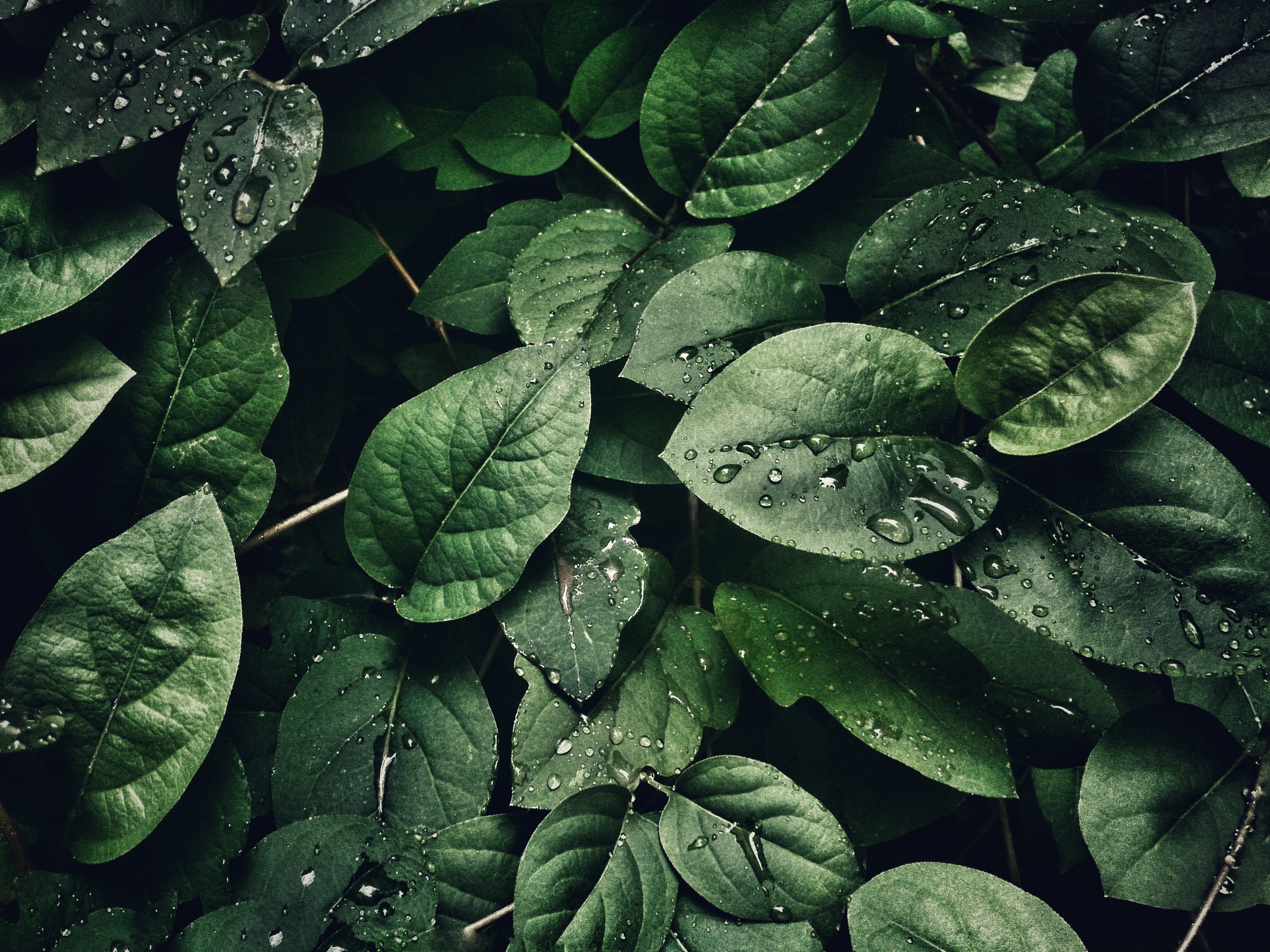 我们会运用科学的依据和分析方法来制定我们的碳中和目标和具体实施方案，不断修正我们的战略目标和实施路径。
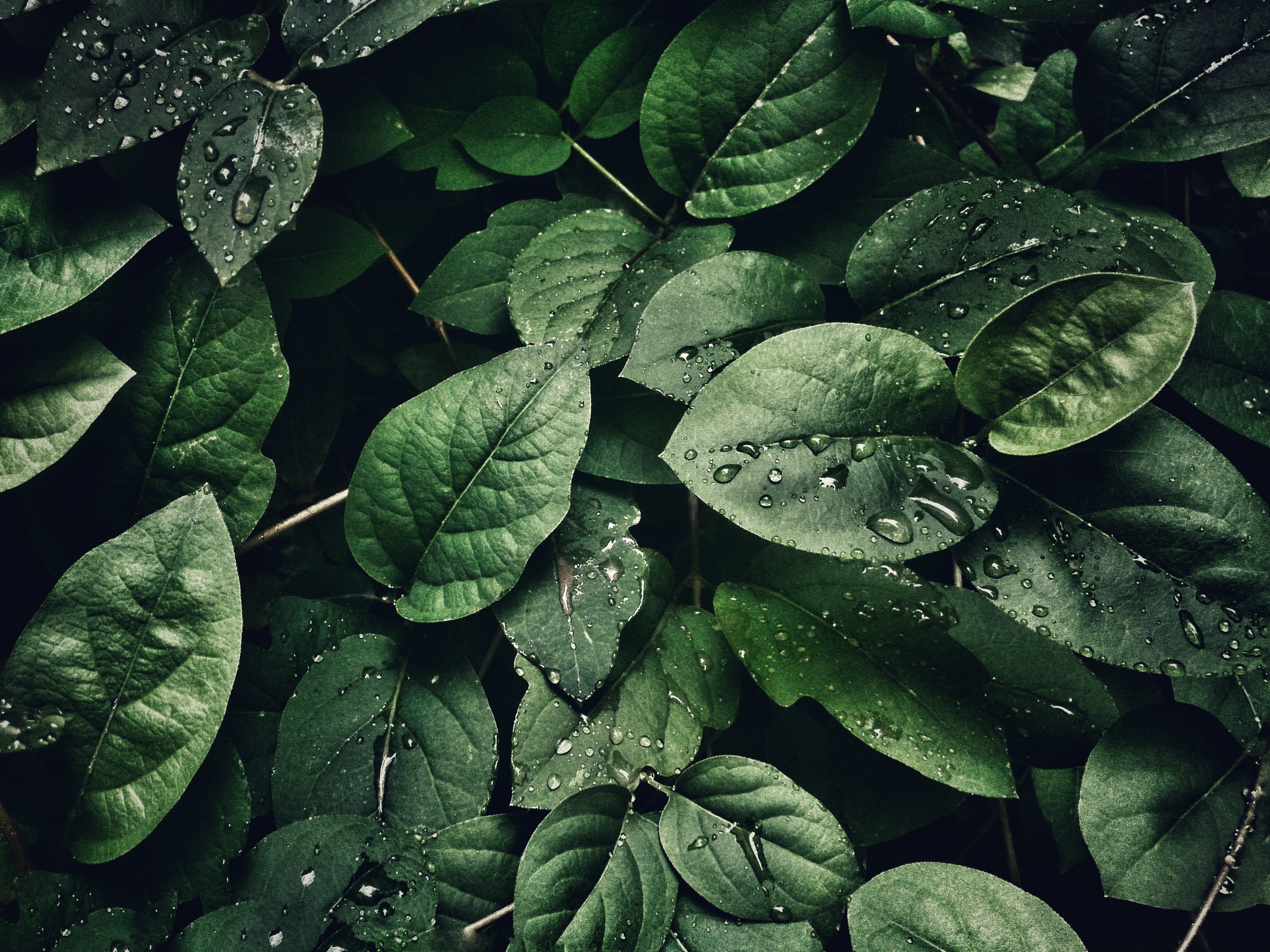 Chapter II
我们如何理解碳中和
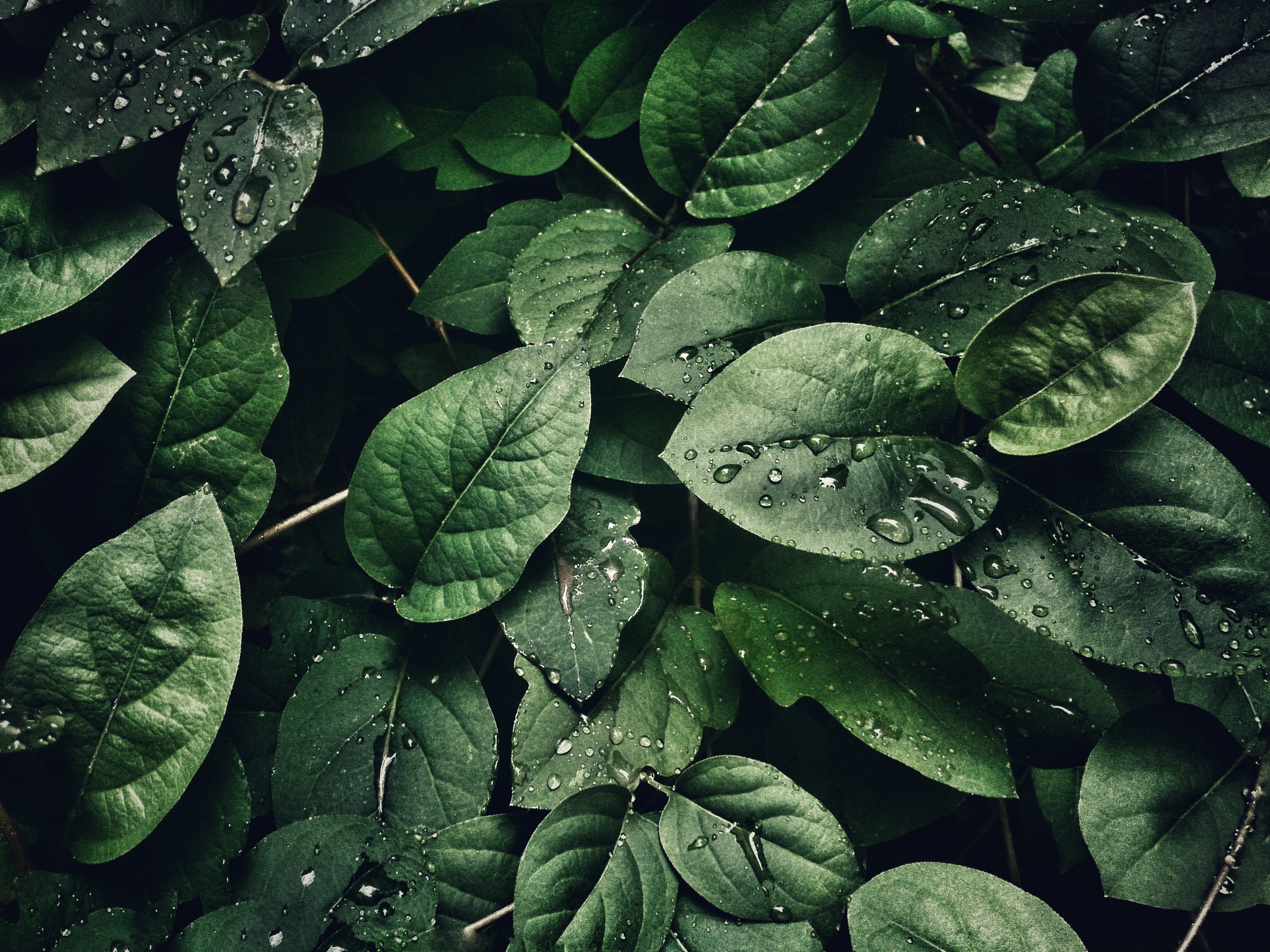 电气化和智能化
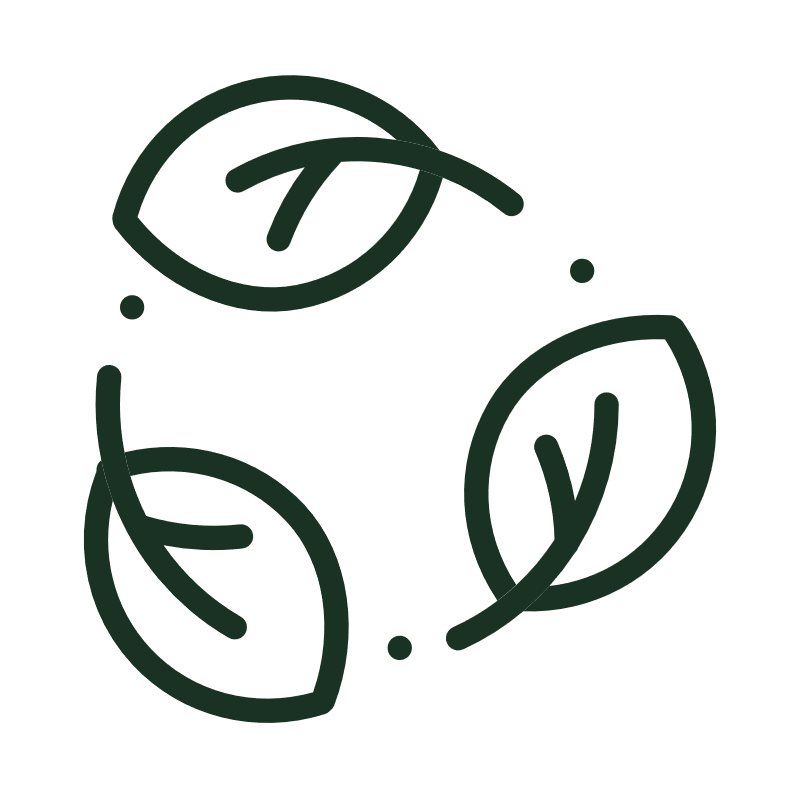 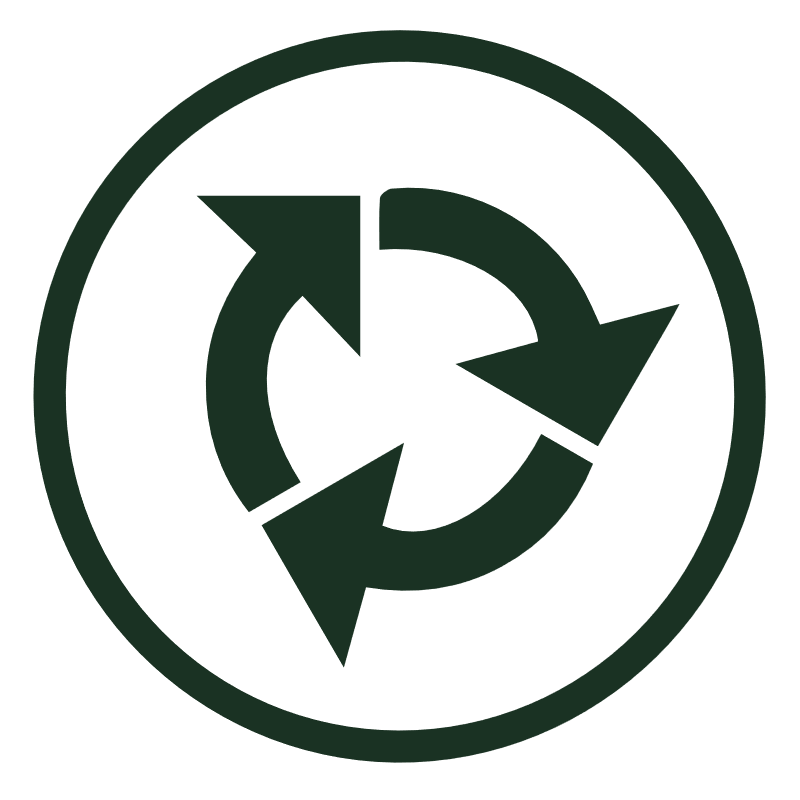 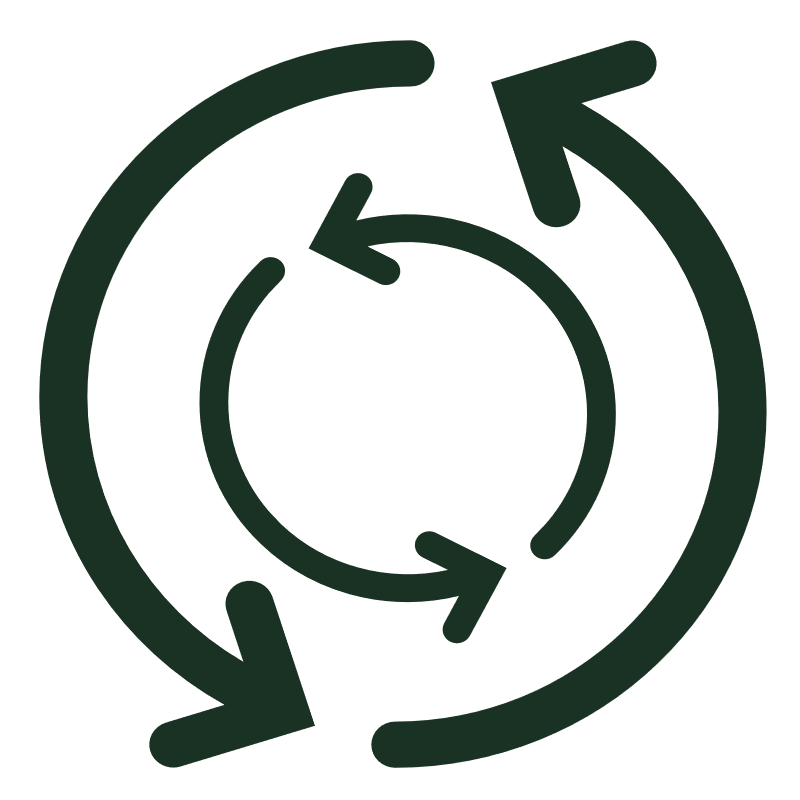 提效减排
可再生能源
碳抵消和碳消除
完成碳中和的目标，要求我们有针对性地开展提效减排，既包括体量最大的温室气体逸散，也包括对电力需求最大的线下零售以及遍布全球的办公园区等。
积极参与新能源投资，以确保长期的可再生能源供给。在中国以外的地区，积极参与可再生能源交易，计划通过采购可再生能源，在20XX年前中和全部电力需求。
大力发展碳消除是最终解决温室气体排放问题的主要工具之一，负碳技术将是我们持续关注的对象。我们将为绿色创新提供资金支持，探索相关的技术，尽早开始抵消我们的剩余排放。
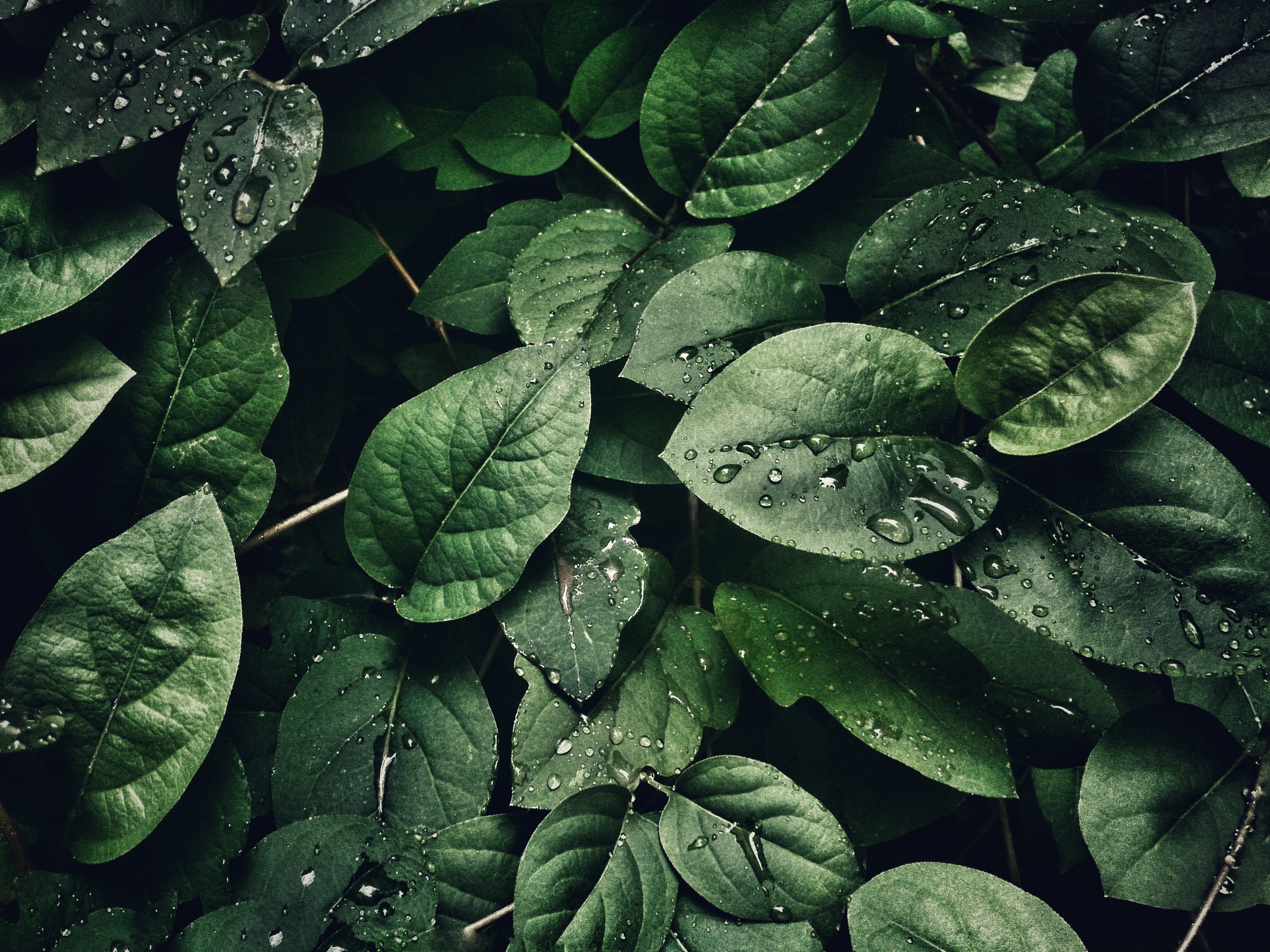 云计算碳中和
First step
Step two
Step 3
Step 4
Step 5
用电和散热效率的提升
硬件效率上的提升
计算利用率上的提升
软件工程设计在能耗上的节省
云原生架构在计算效率上的提升
Improvement of power consumption and heat dissipation efficiency
Hardware efficiency improvement
Increase in computing utilization
Energy saving in software engineering design
Improvement of cloud native architecture in computing efficiency
We will strictly follow international standards, accurately and transparently disclose relevant plans, actions and results, and accept the supervision of domestic and international qualified institutions.
We will strictly follow international standards, accurately and transparently disclose relevant plans, actions and results, and accept the supervision of domestic and international qualified institutions.
We will strictly follow international standards, accurately and transparently disclose relevant plans, actions and results, and accept the supervision of domestic and international qualified institutions.
We will strictly follow international standards, accurately and transparently disclose relevant plans, actions and results, and accept the supervision of domestic and international qualified institutions.
We will strictly follow international standards, accurately and transparently disclose relevant plans, actions and results, and accept the supervision of domestic and international qualified institutions.
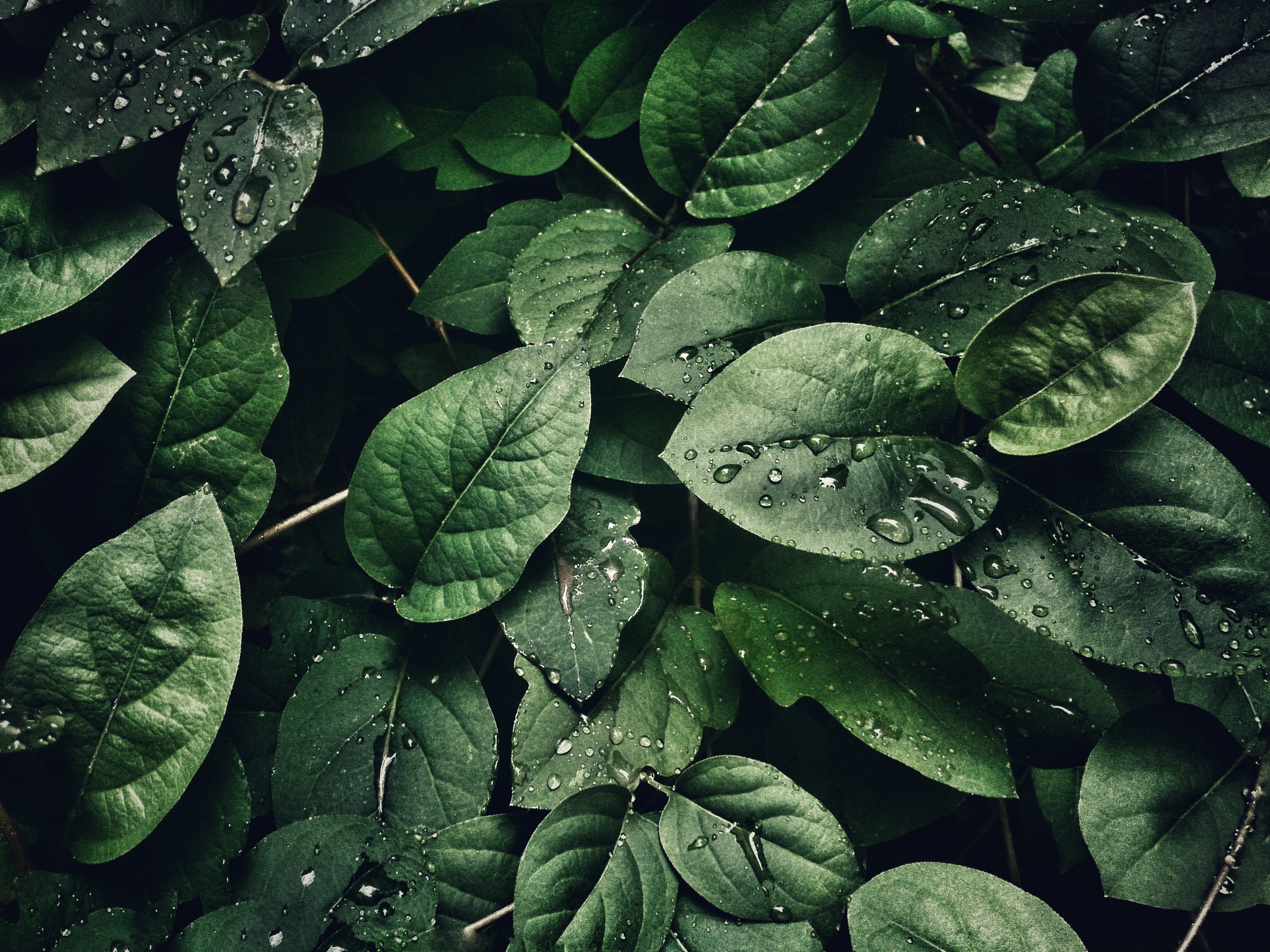 Chapter III
助力绿色商业和生活方式
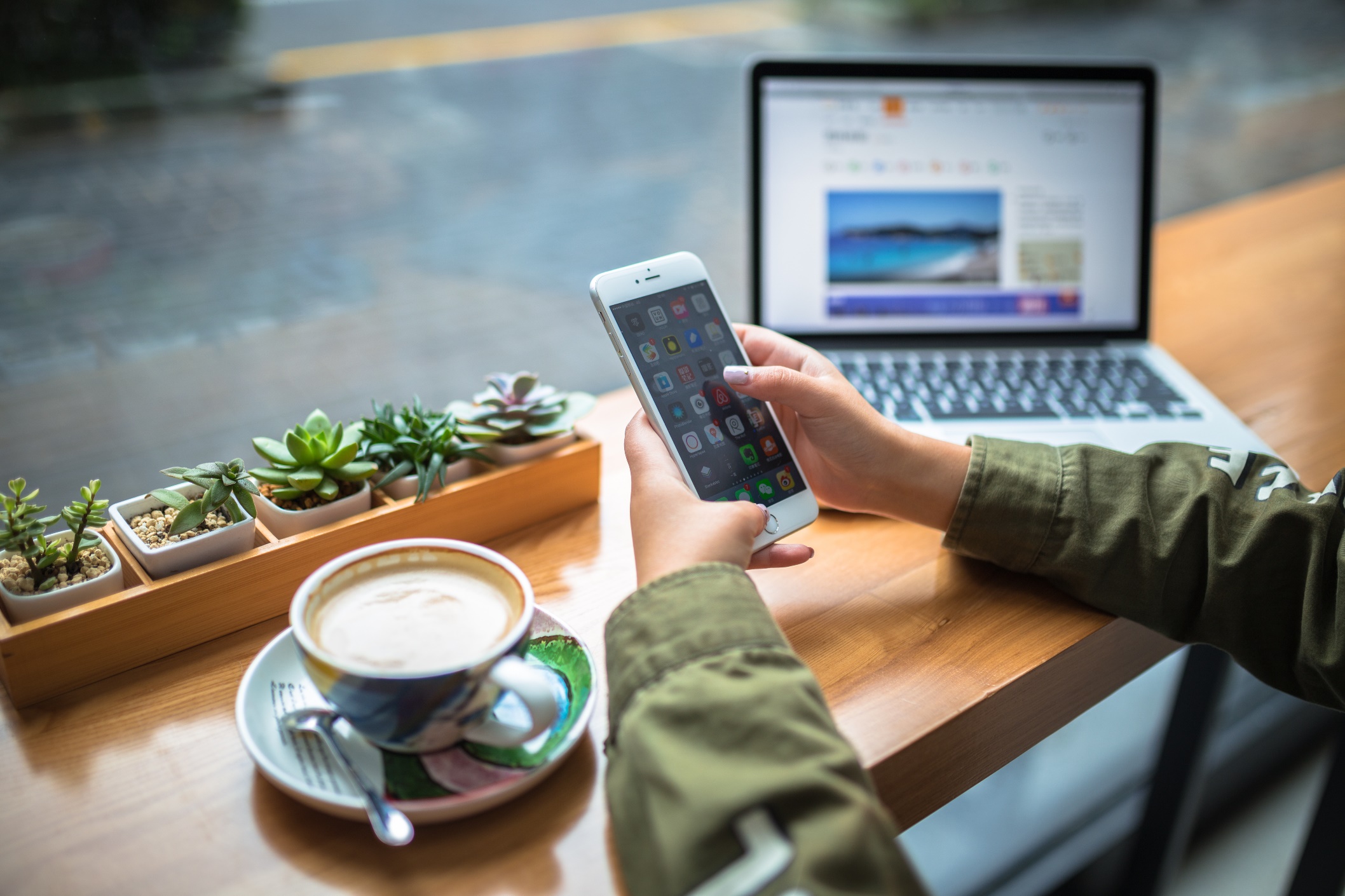 发展闲置经济
随着闲置经济的发展人们低碳环保意识不断觉醒，将创造更大减碳效益
30000
/次每日产品曝光量
01.
02.
03.
04.
低碳环保意识
创造减碳效益
数字协同减排
只能系统碳眼
发展闲置经济和回收的减碳潜力巨大，传统的线下二手市场由于缺乏信息和信任机制，难以实现规范化发展。
运用数字技术和机制创新，为买卖双方提供公平可信的交易环境，提升了闲置物品交易的效率和参与度。
数字化可以减排的一个重要原因，是数字协同彻底改变组织沟通和协作的方式，大大提升组织的敏捷性和效率。
开发城市低碳智能监管系统“碳眼”，旨在为政府提供碳排放全景监视、碳足迹分析、碳交易公众服务等功能。
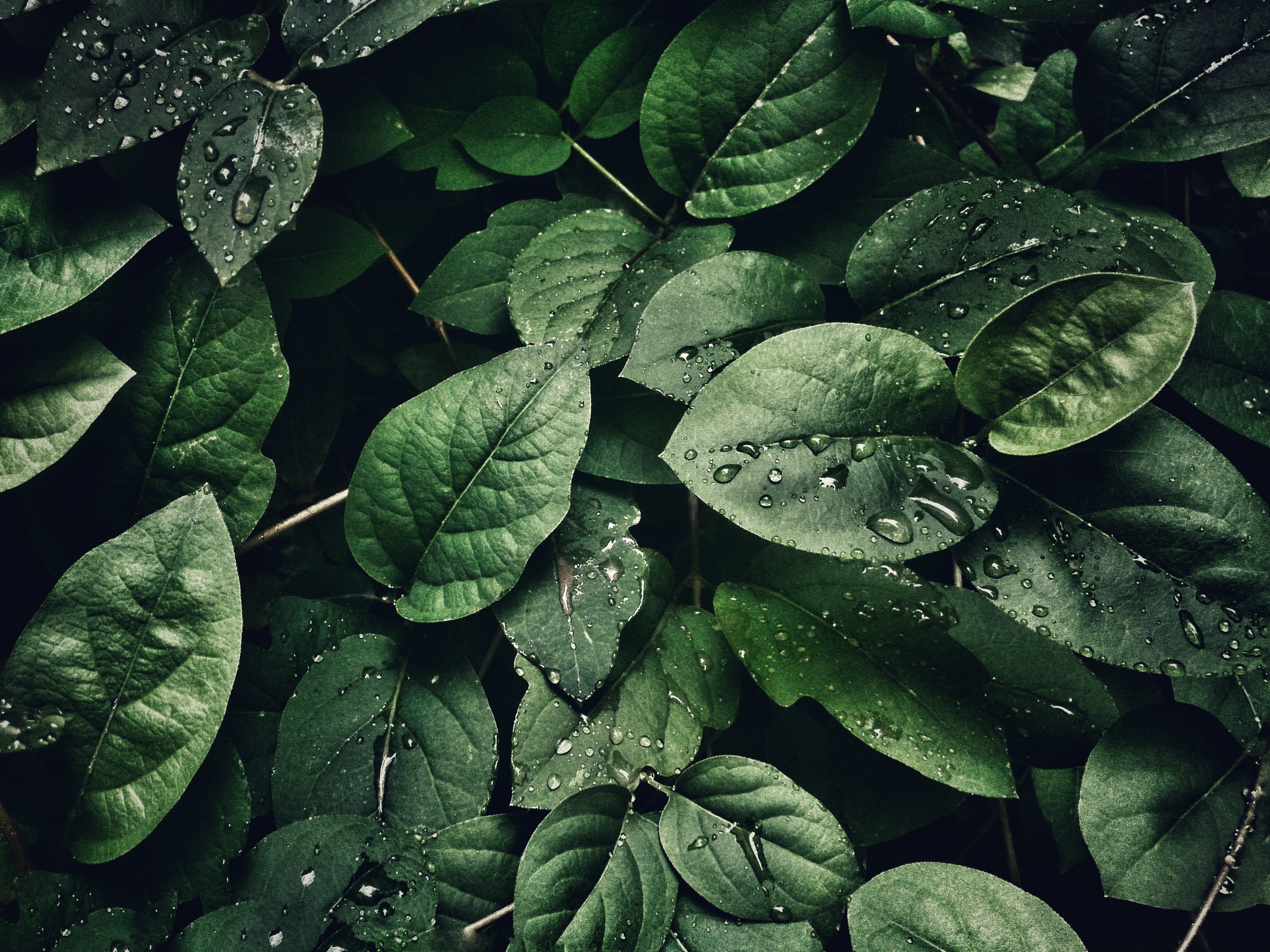 低碳运营管理
碳衡量和碳管理
绿色生产的能源管理
开发多种产品，为使用云服务的机构提供多种管理、减少和避免碳排放的解决方案。帮助他们创新工作方式，在各个生产环节碳排放。
基于清洁能源发电预测和负荷预测算法，为中小企业提供节能建议，并在产品上集纳了多种低碳认证服务。计划到20XX年将该服务扩展至10万家中小企业。
数字协同增效减排
智慧化城市治理
数字化可以减排的一个重要原因，是数字协同彻底改变了组织沟通和协作的方式，大大提升了组织的敏捷性和效率。
开发城市低碳智能监管系统“碳眼”，旨在为政府提供碳排放全景监视、碳足迹分析追踪、碳智能决策调控、碳交易与公众服务等功能。
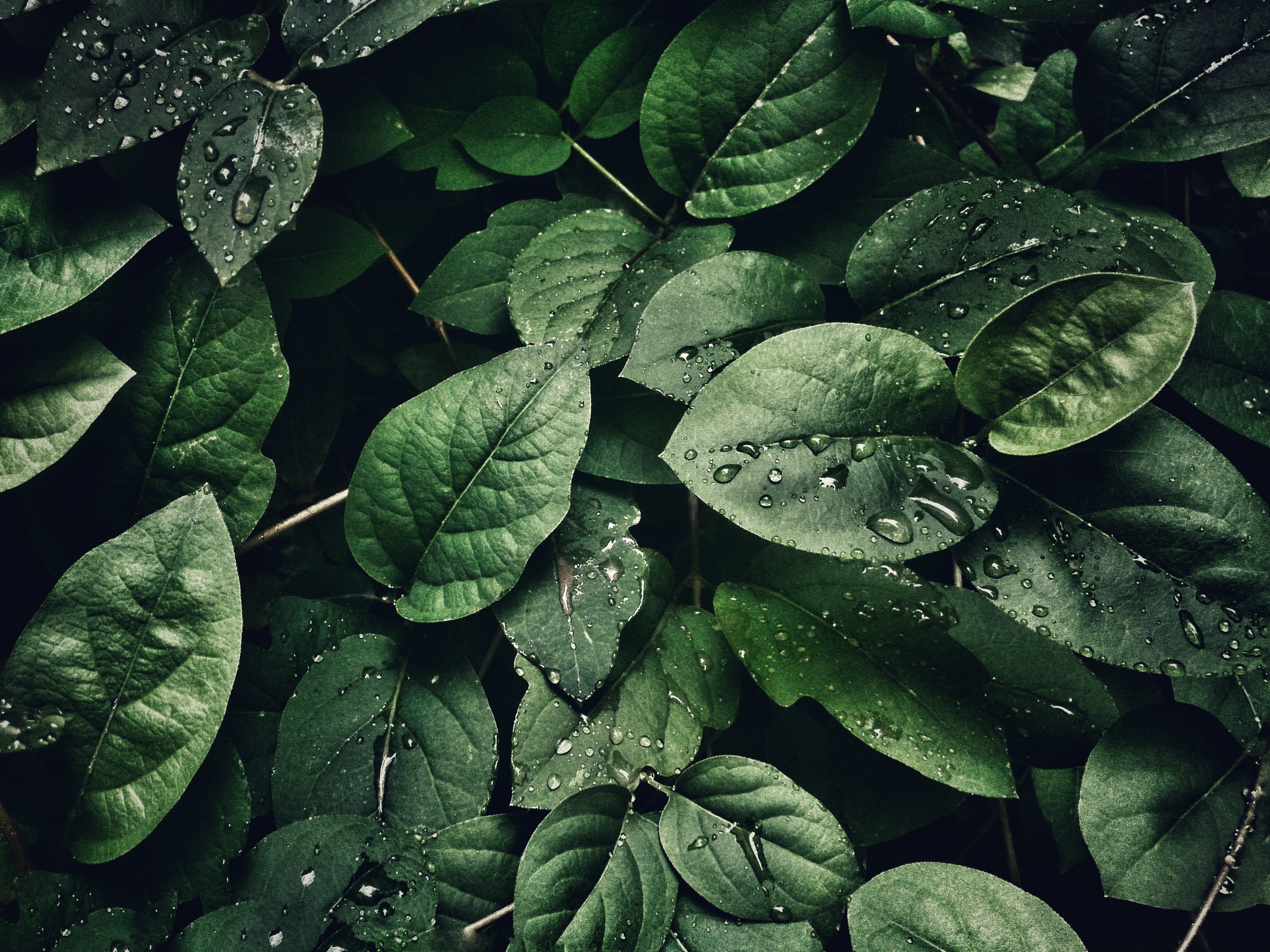 Chapter IV
助力绿色商业和生活方式
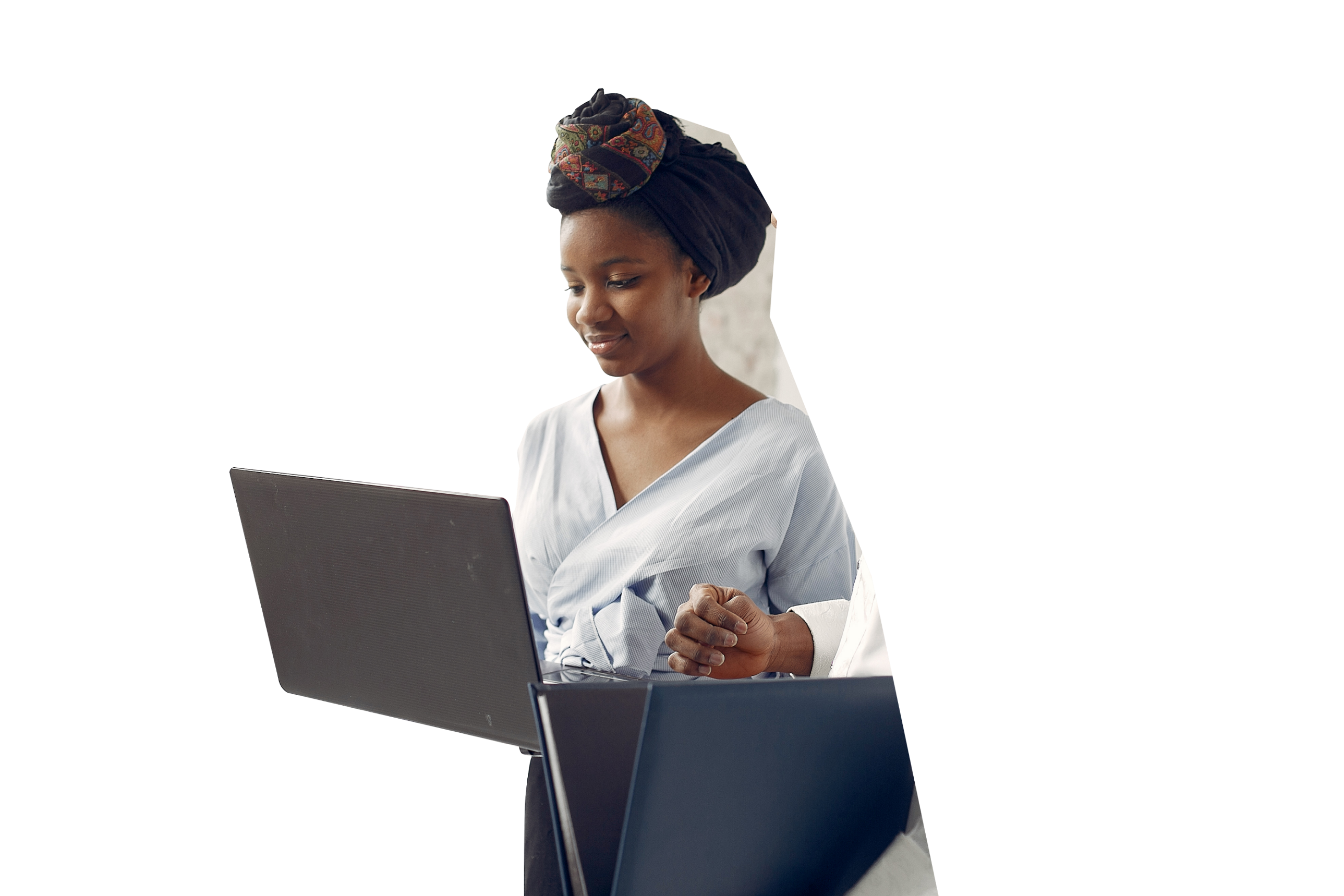 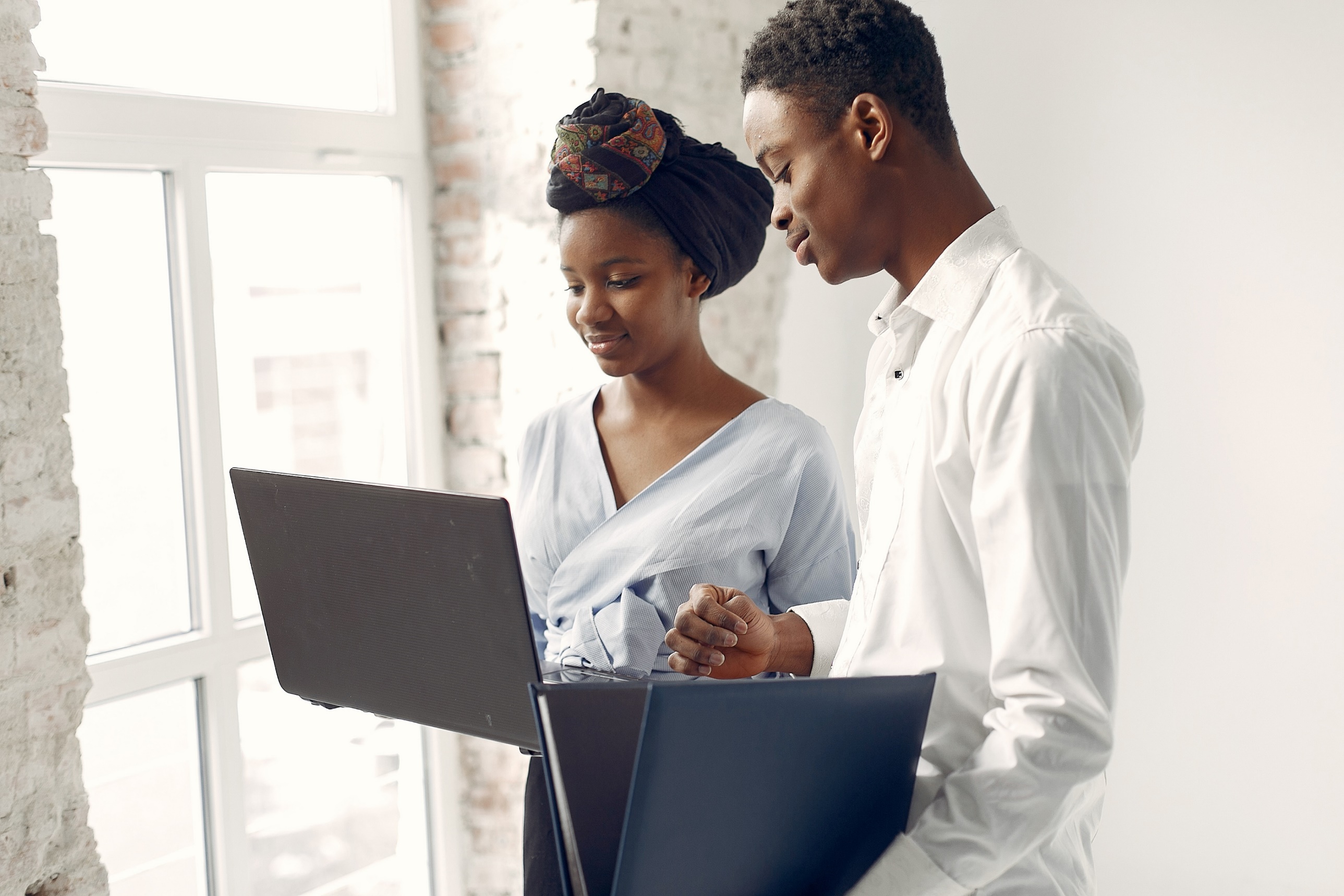 专业机构伙伴
《巴黎协定》
进一步的，我们计划与全球最专业的机构合作，包括加入一些联盟组织，和伙伴们深入探讨更具体的气候变化和碳中和相关议题。
向绿色低碳循环经济转型的一个关键步骤，是建立科学可信的绿色衡量标准，我们也在积极参与构建绿色标准建立、检测、认证机构的生态伙伴关系。
绿色节能
绿色出行
绿色产品
绿色环保
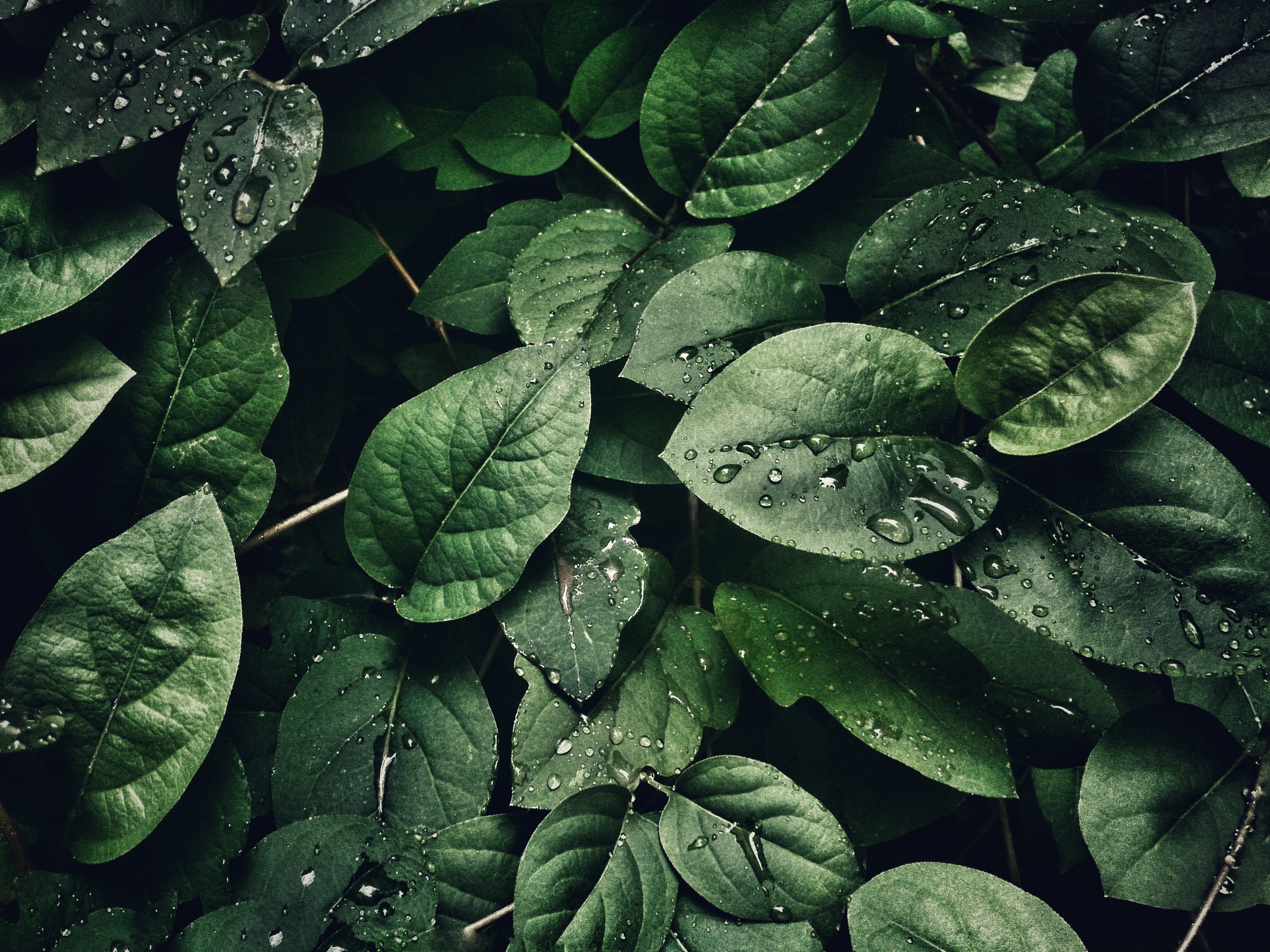 THANKS
文明始于心创建践于行
替换图标
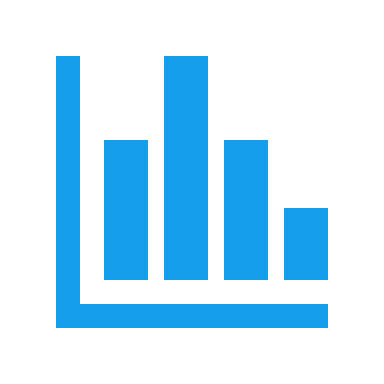 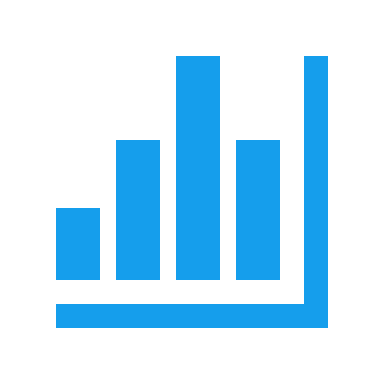 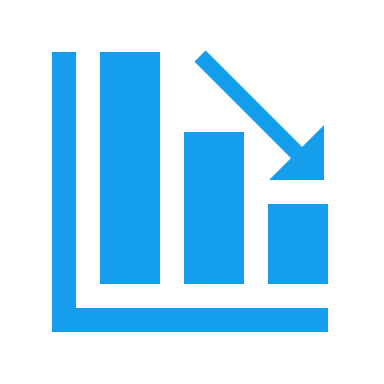 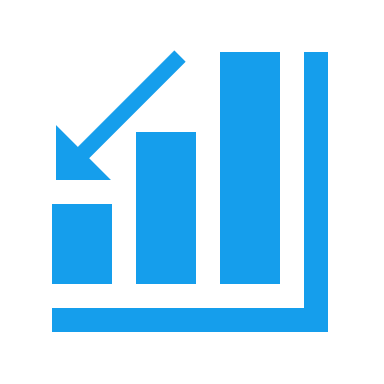 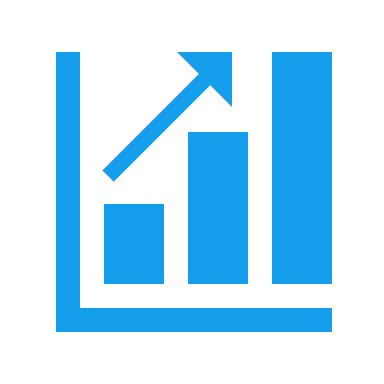 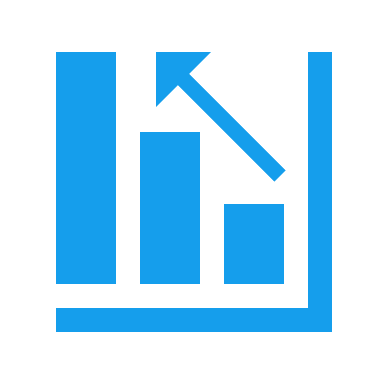 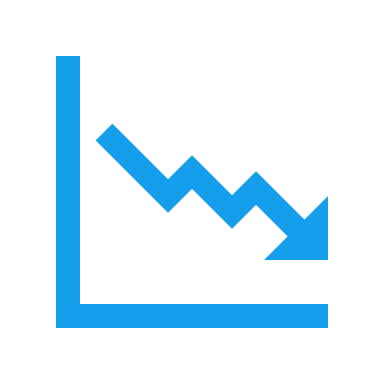 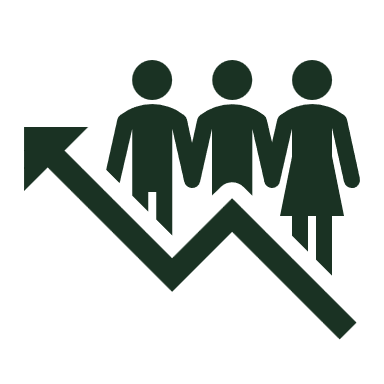 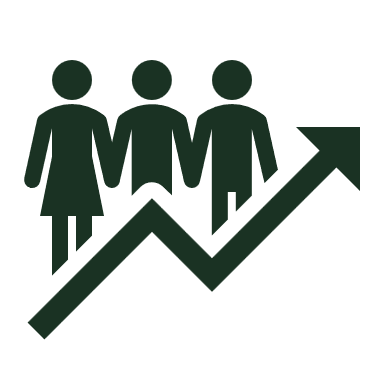 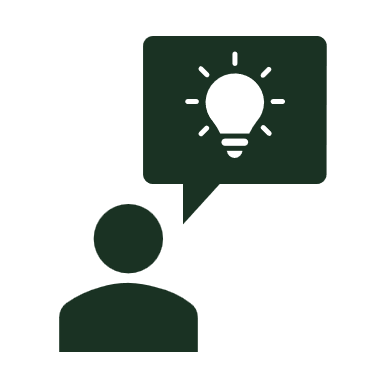 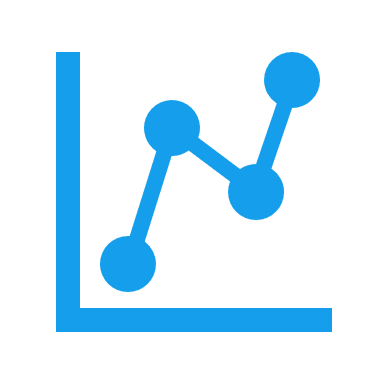 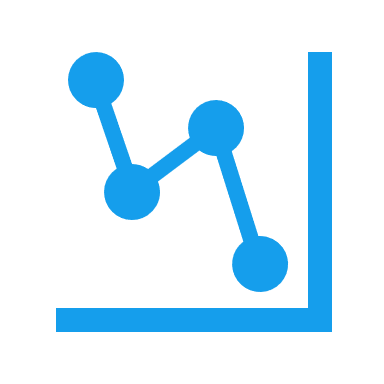 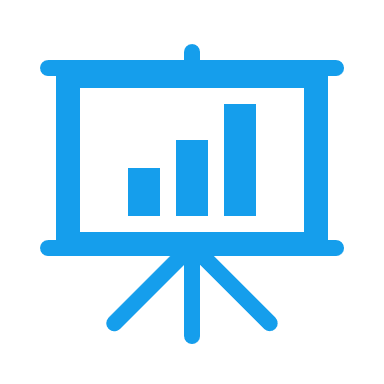 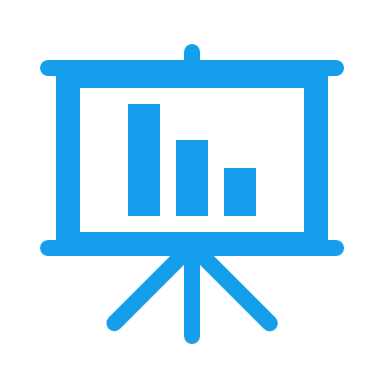 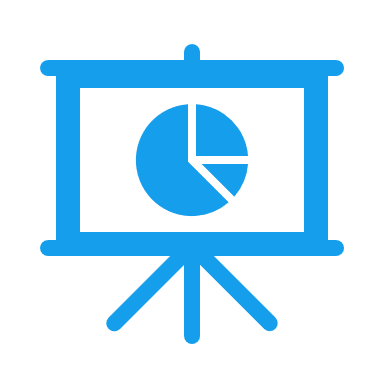 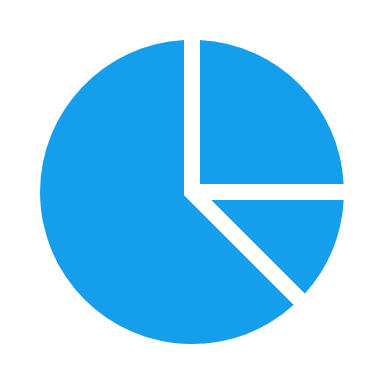 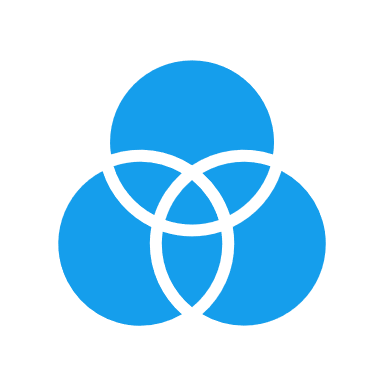 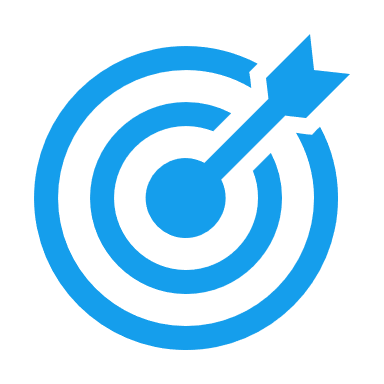 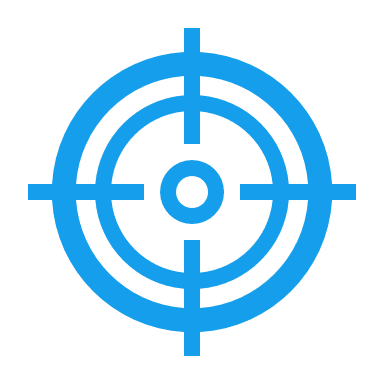 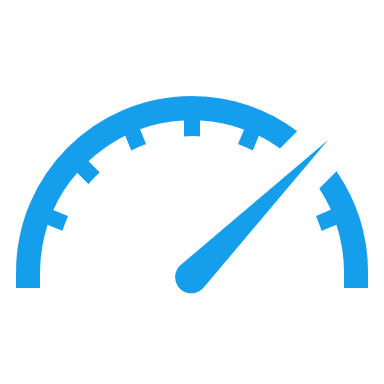 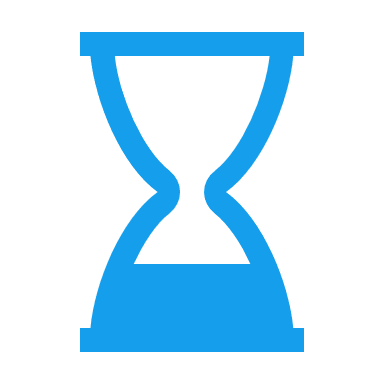 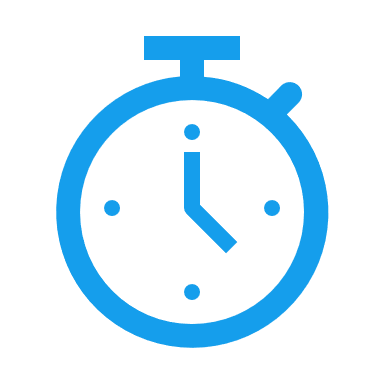 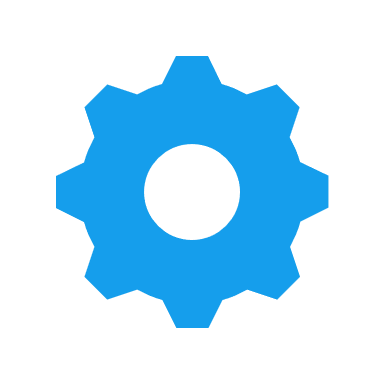 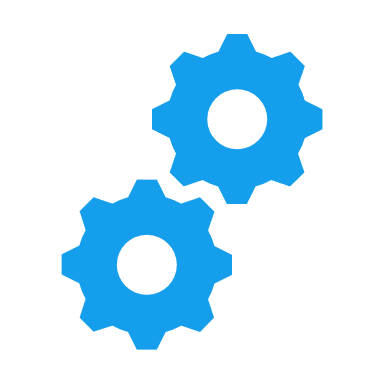 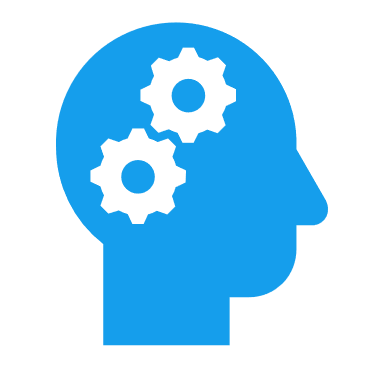 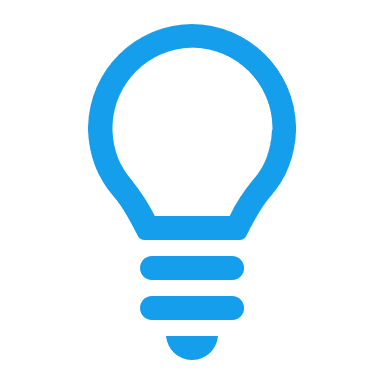 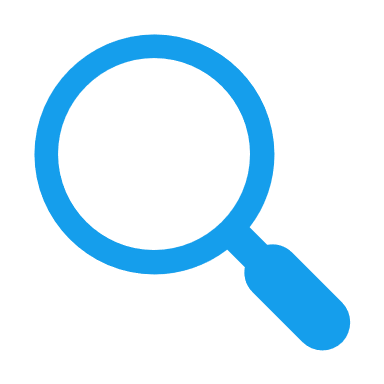 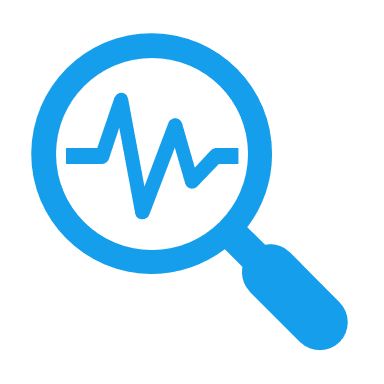 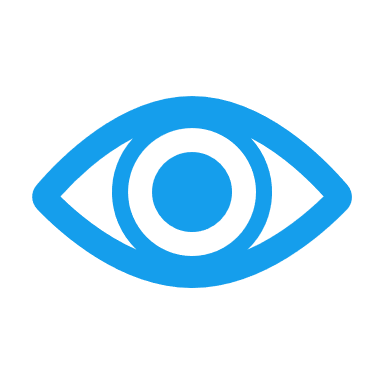 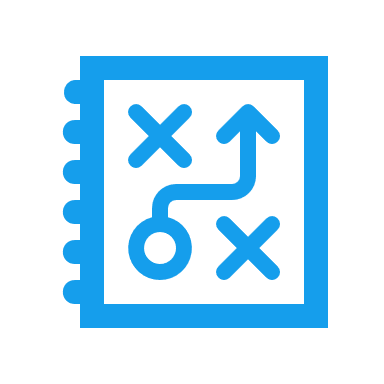 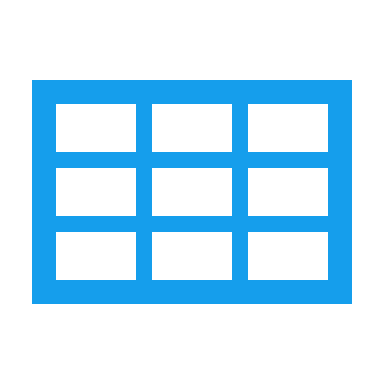 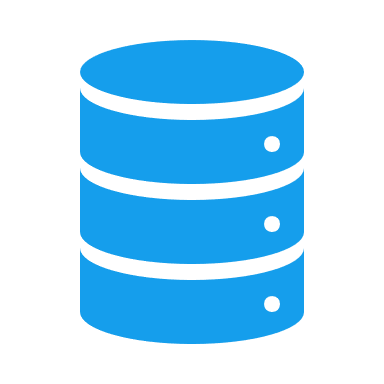 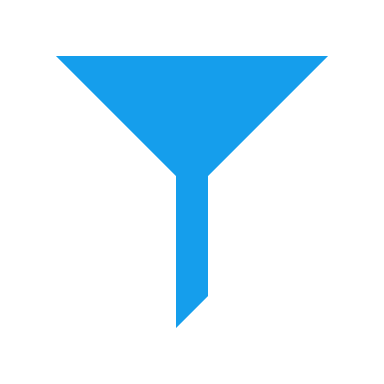 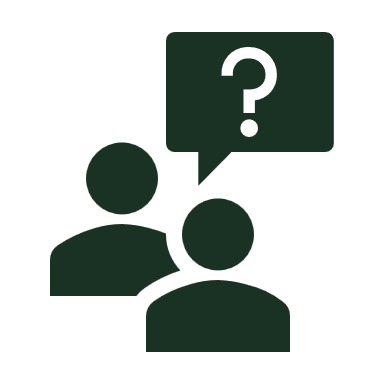 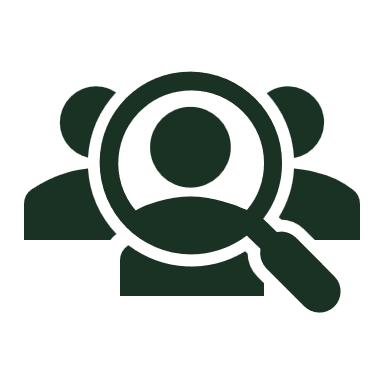 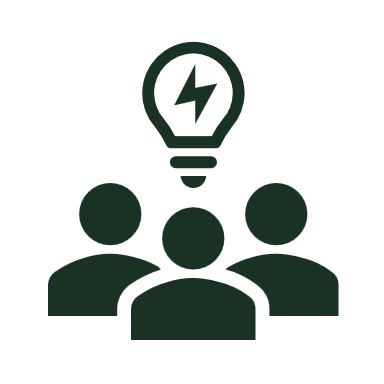 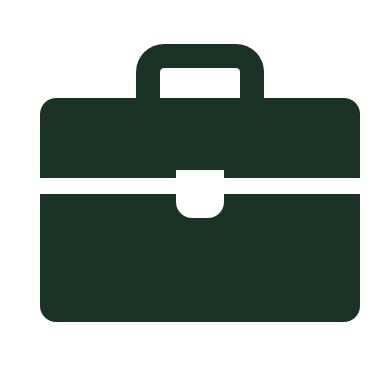 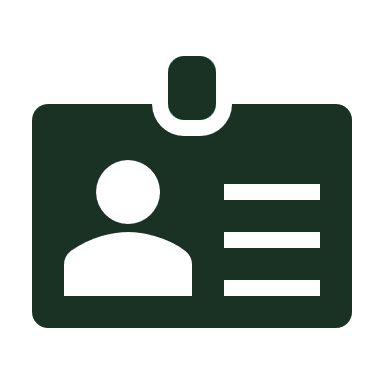 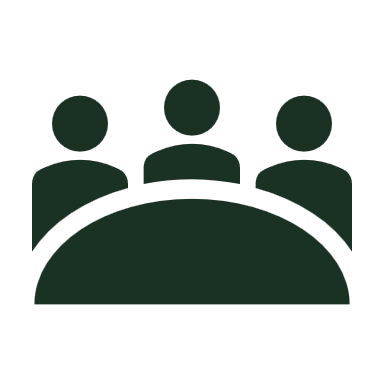 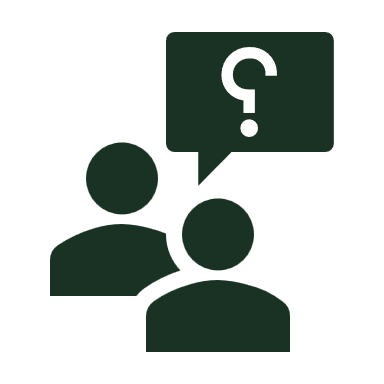 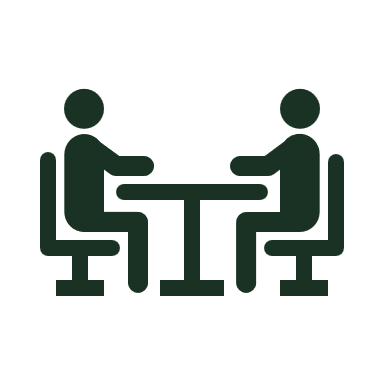 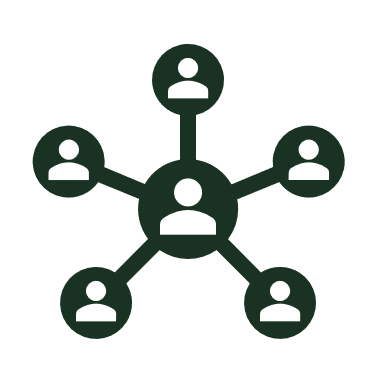 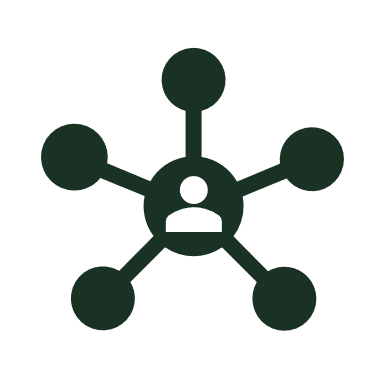 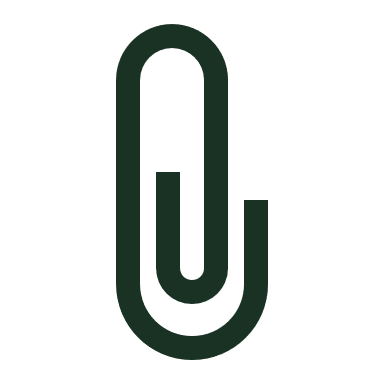 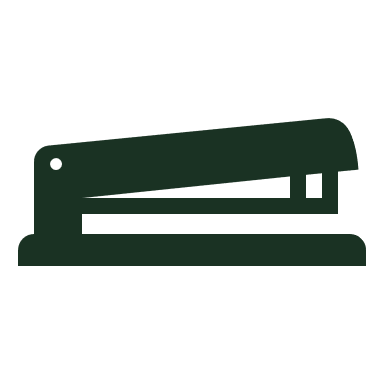 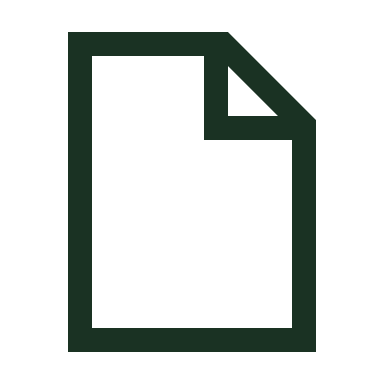 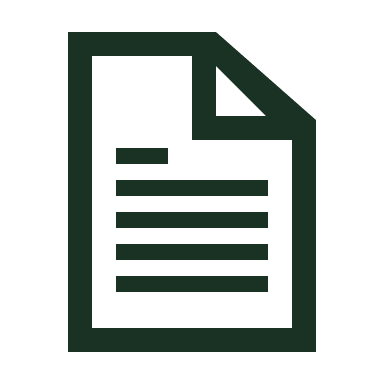 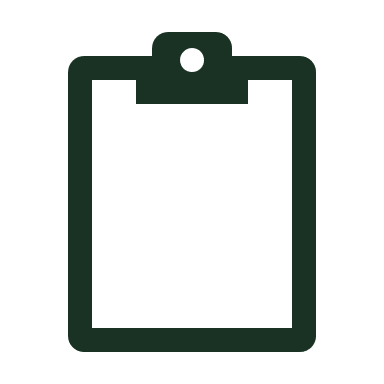 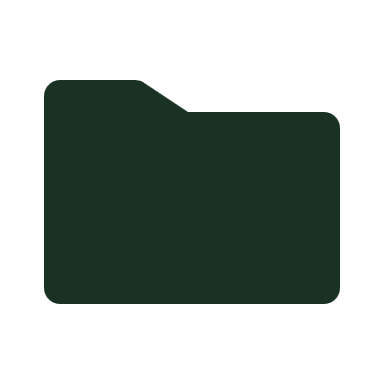 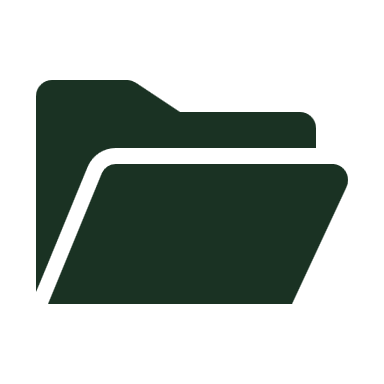